(Draft) Climate Action Roadmap for FE Colleges Revision
LAST UPDATED November 2024
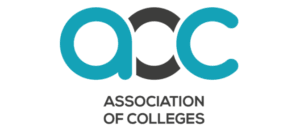 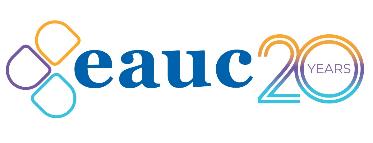 LEADERSHIP AND GOVERNANCE
TEACHING, LEARNING, RESEARCH
ESTATES AND OPERATIONS
PARTNERSHIPS AND ENGAGEMENT
DATA COLLECTION AND REPORTING
Gather college views on sustainability
Establish Sustainability Committee
Meet with leaders to set net zero target
Incorporate net zero ambitions in strategic plan and establish ring-fenced budget
*Incorporate sustainability into governance arrangements
Participate in Global Goals Teach In
*Establish ESD partnerships
*Measure your ESD outcomes and impacts
Implement strategies to reduce energy use
*Complete a single use plastics and takeaway cup audit
*Modify estates strategy in-line with net zero target
Apply for funding to improve energy efficiency/reduce emissions
Set and implement targets to reduce waste on campus by 50-75%
Expand travel policy to reduce long-haul aviation travel
Implement renewable energy on a part of/all of the estate
*Implement travel policy to reduce emissions from commuting to/from campus
Sign Race to Zero for Universities and Colleges
Negotiate w food suppliers for sustainable food options
Sign the SDG Accord
*Join or establish climate action network with local council
Develop fossil fuel divestment plan (?)
Work with local community/council/businesses to improve local biodiversity
Embed climate responsibility into all staff development
*Apply for Green Gown (UK Wide) or AoC Beacon award (England only)
Upskill on measuring emissions
Measure college carbon footprint using existing data
*Develop and implement plan to measure and report all Scope 1, 2 and significant scope 3 emissions
Share carbon footprint data collection approach as model to other colleges
*Develop climate adaptation/climate risk mgmt. approach
*Publish targets and related strategies
*Develop and implement biodiversity-positive approaches to estates management
*Join communities of practice, and network groups
*Develop sustainable procurement policy and strategy
*Conduct biodiversity survey of estate
*Engage teaching and learning community with ESD
Deliver carbon literacy training to staff and students
CLIMATE ACTION ROADMAP ACTIVITIES BY AREA
*Create an ESD baseline and action plan
LEADING
EMERGING
ESTABLISHED
*Ensure relevant staff have access to CPD, supporting them to incorporate sustainability into their professional practice
*Include sustainability in learner progression IAG
Emerging
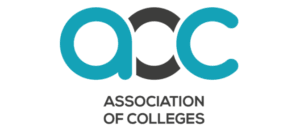 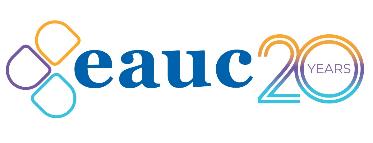 EMERGING COLLEGES INITIATIVES (1)
EMERGING COLLEGES INITIATIVES (2)
(1) An EAUC members-only resource.
EMERGING COLLEGES INITIATIVES (3)
(2) The Department for Education is for England colleges only.
EMERGING COLLEGES INITIATIVES (4)
EMERGING COLLEGES INITIATIVES (5)
Established
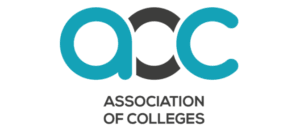 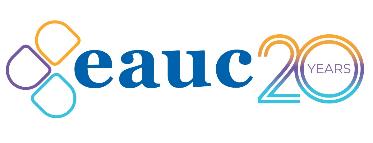 ESTABLISHED COLLEGES INITIATIVES (1)
3
ESTABLISHED COLLEGES INITIATIVES (2)
ESTABLISHED COLLEGES INITIATIVES (3)
(3) Salix funding schemes vary for nations, refer to the Salix funding according to England, Scotland and Wales.
(4) An EAUC members-only resource.
ESTABLISHED COLLEGES INITIATIVES (4)
ESTABLISHED COLLEGES INITIATIVES (5)
Leading
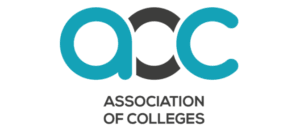 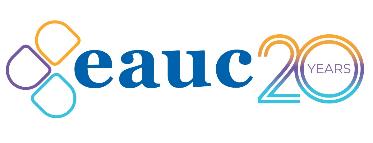 LEADING COLLEGES INITIATIVES (1)
LEADING COLLEGES INITIATIVES (2)
LEADING COLLEGES INITIATIVES (3)